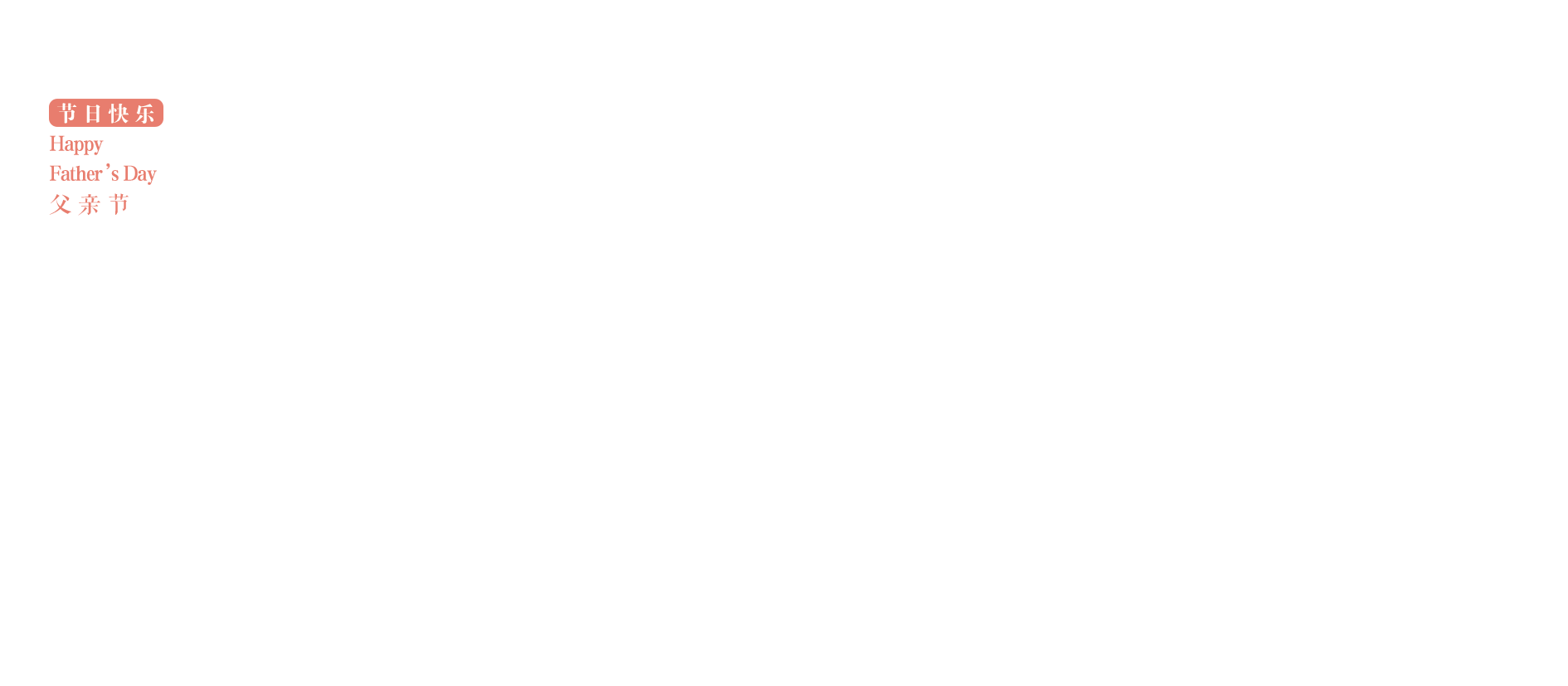 ——6.21
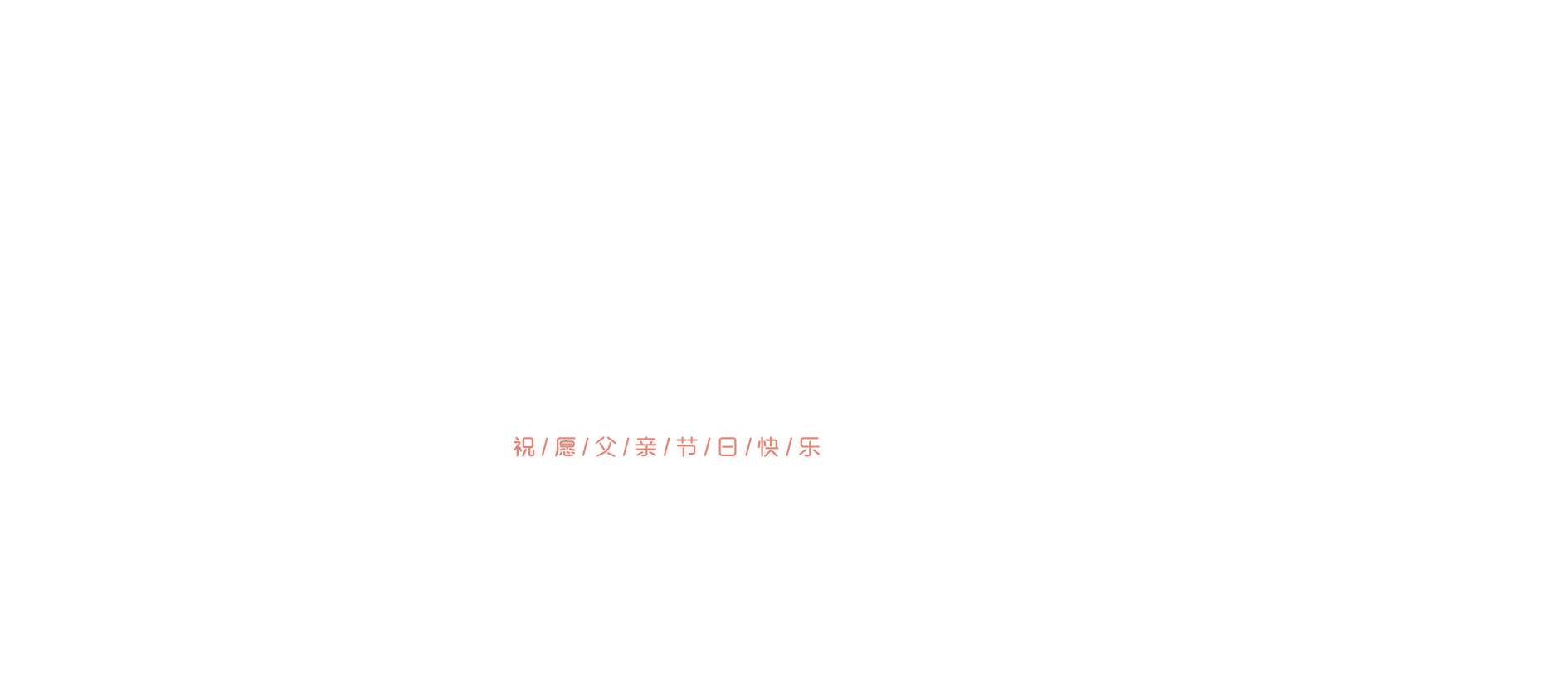 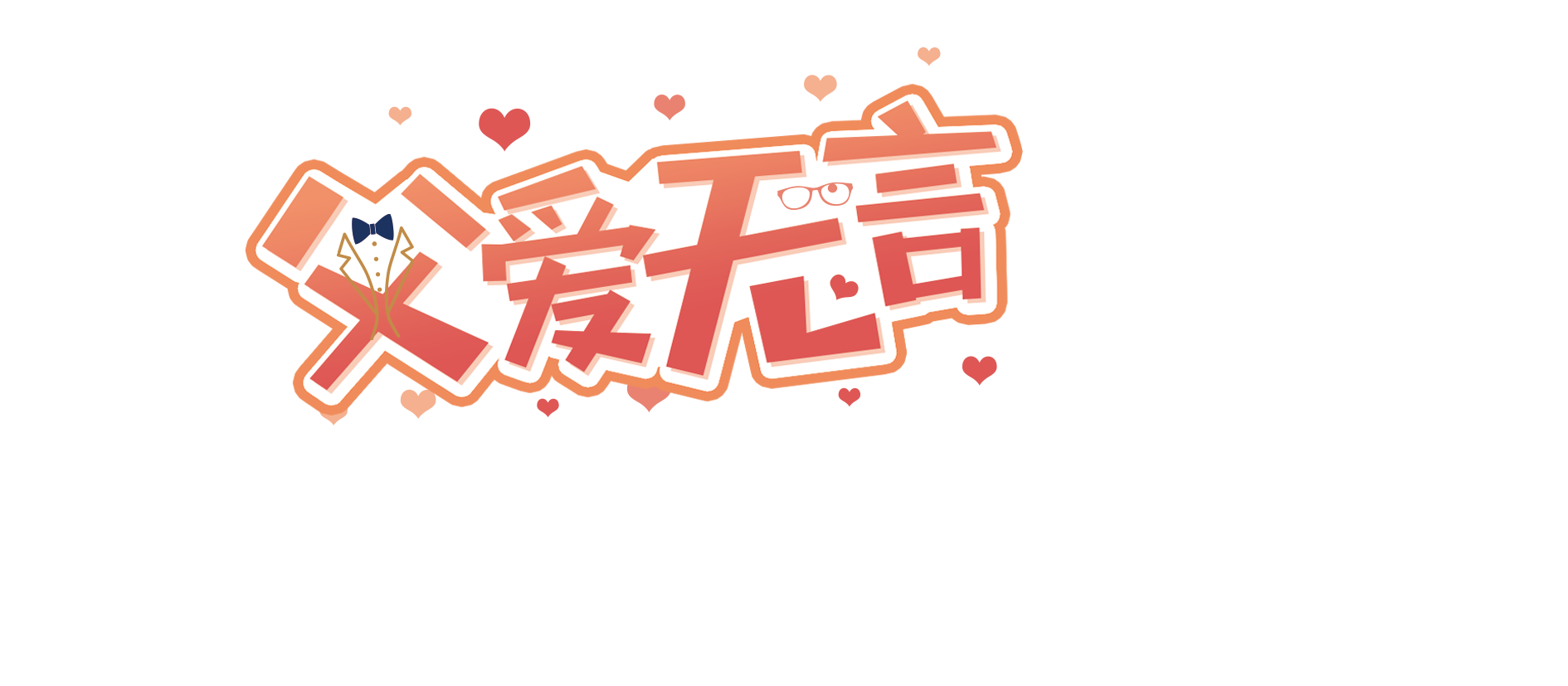 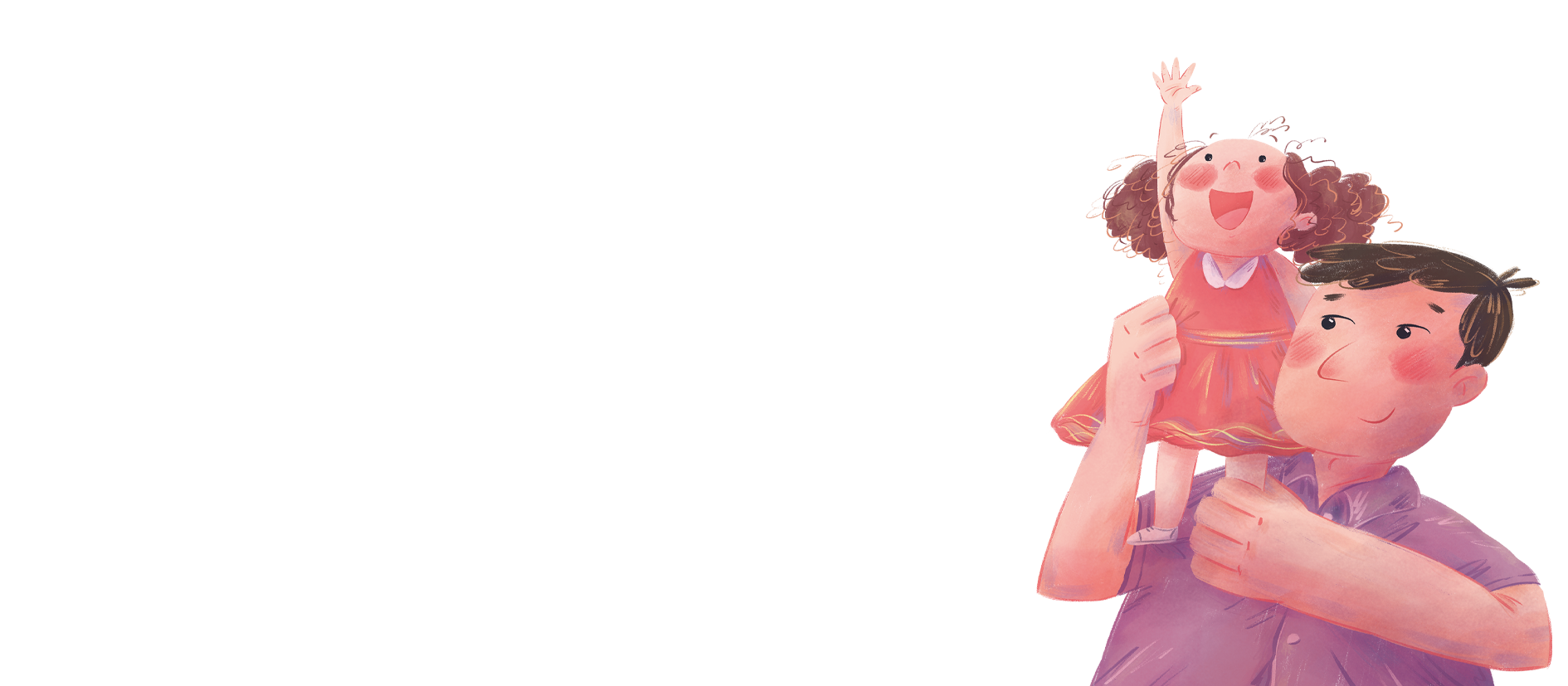 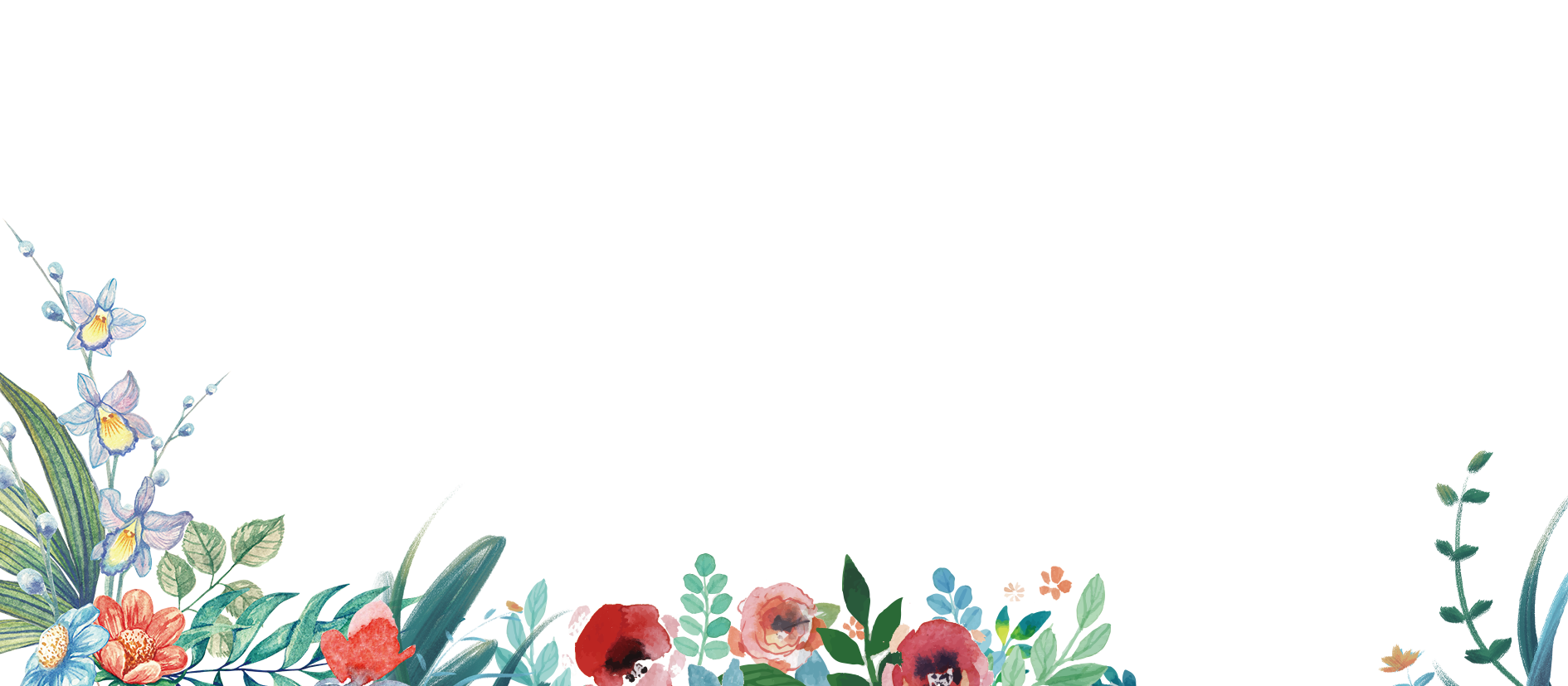 父亲节感恩电子贺卡PPT
汇报人：www.PPT818.com
感恩父亲节
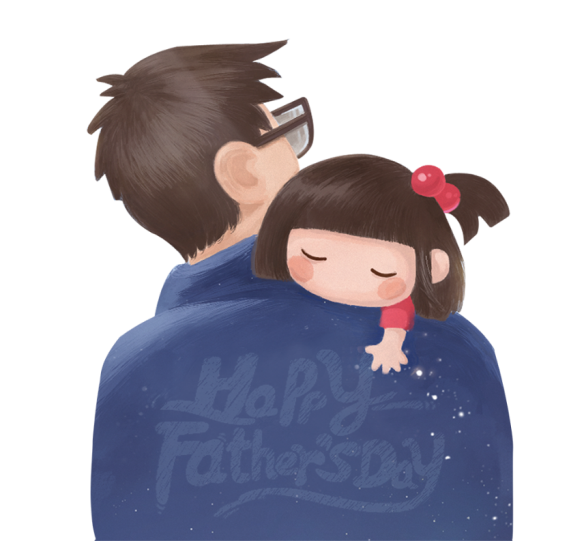 父爱是一座山，挺拔而伟岸；父爱是一片海，浓郁而深远。他或许相貌平凡，但对你露出的笑容总是溢满宠溺；他或许谈吐并不优雅，但絮絮叨叨的都是对你的关心，祝父亲们节日快乐！
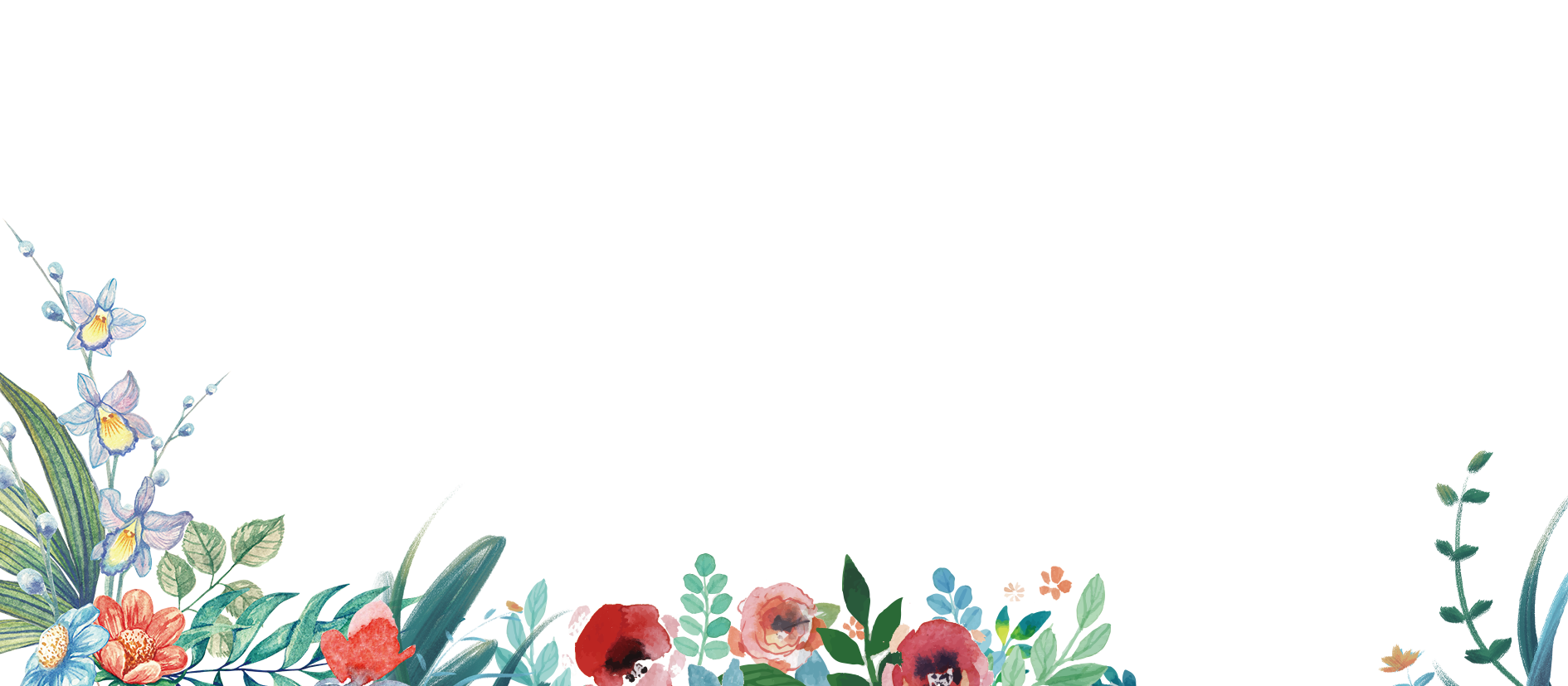 感恩父亲节
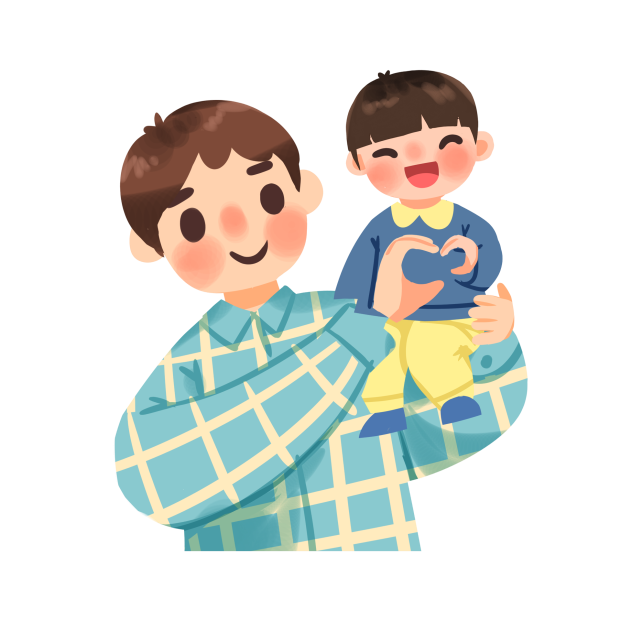 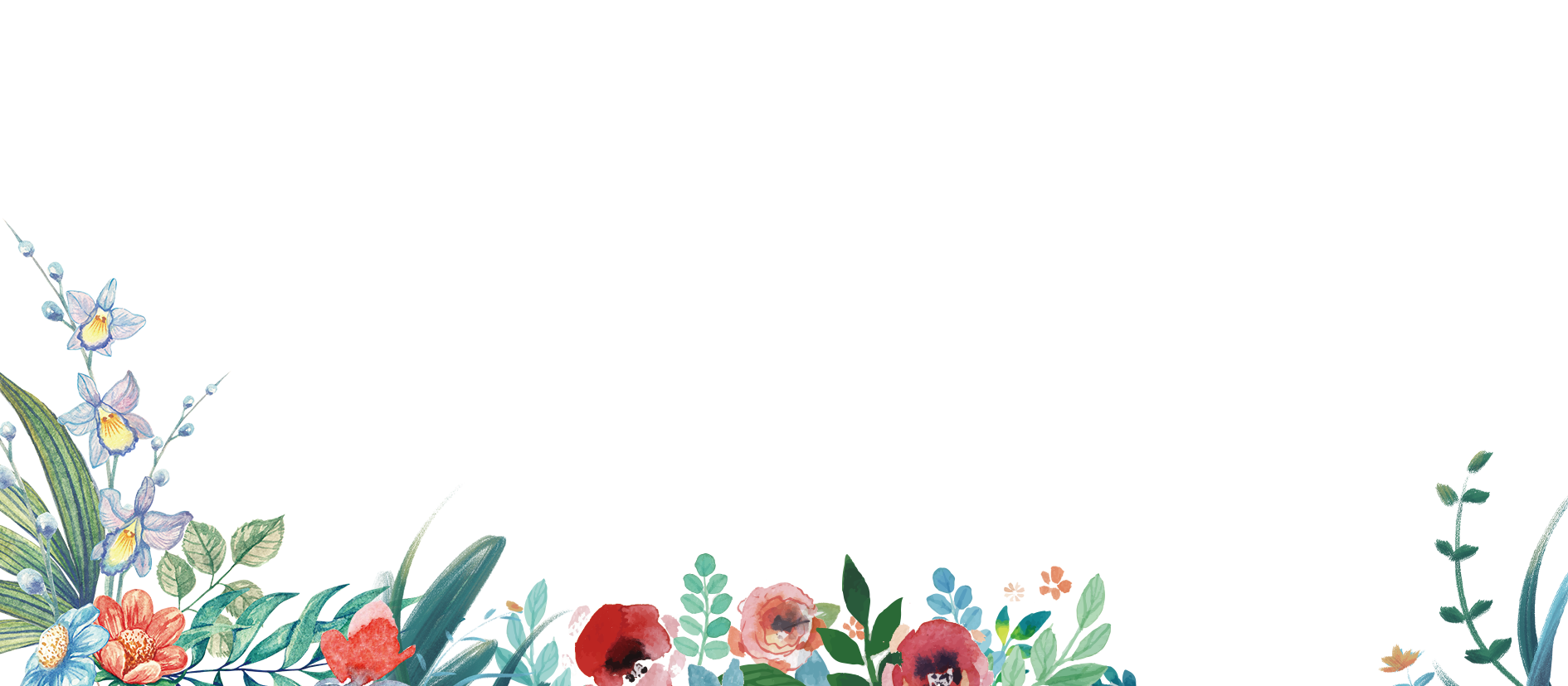 也许有这样一个人，他的肩膀可以承载你所有的世界
感恩父亲节
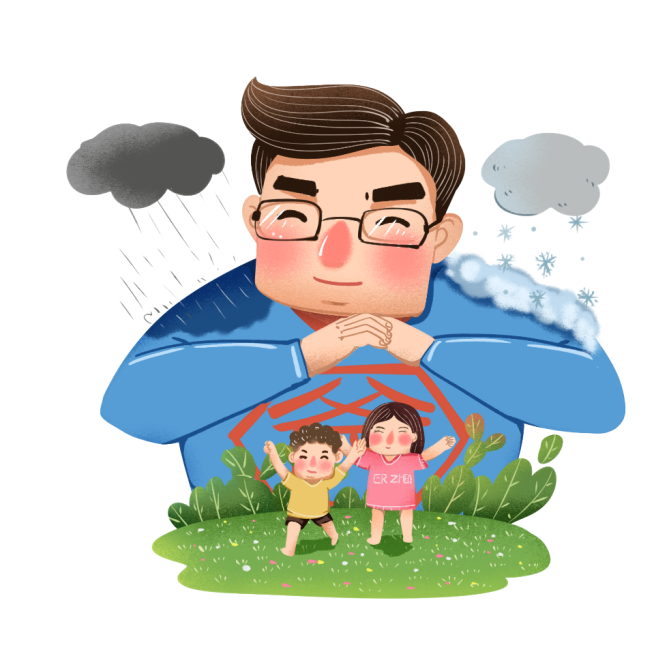 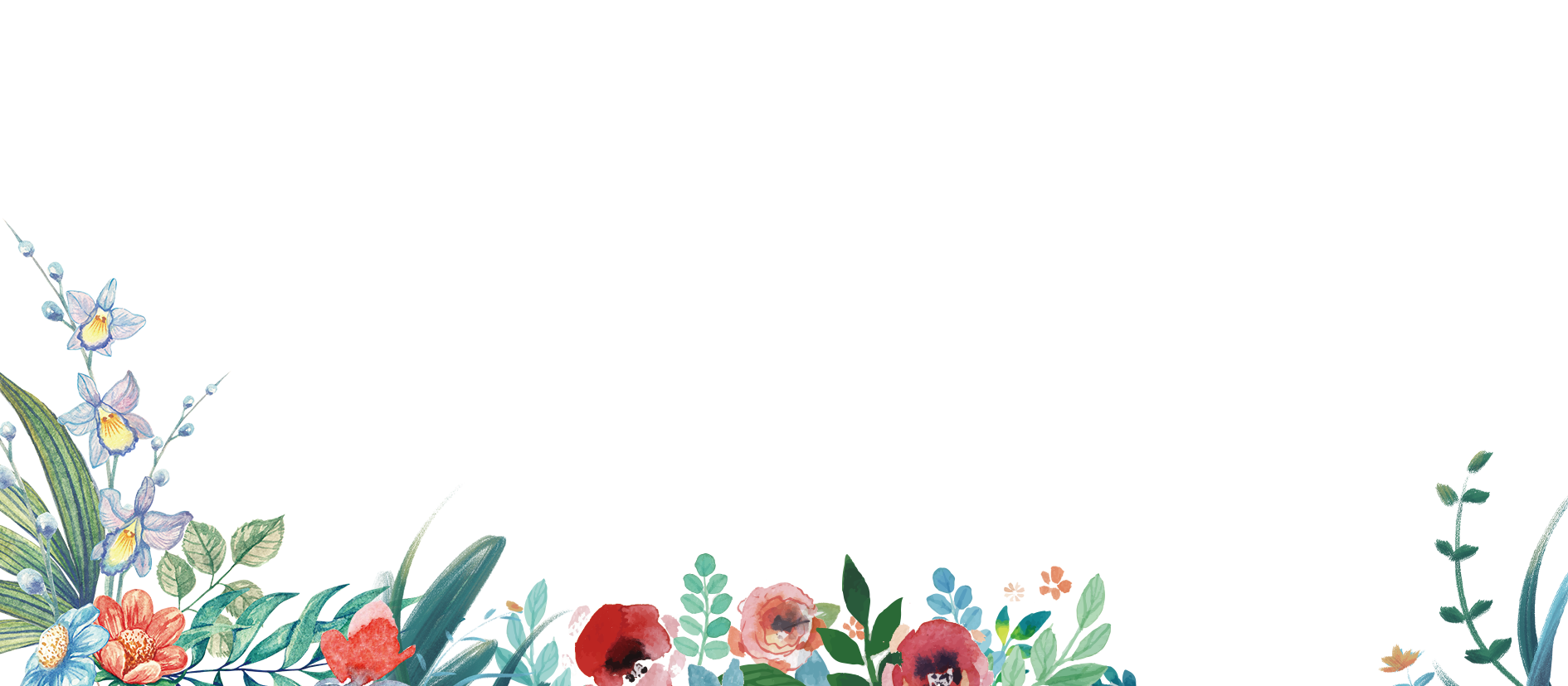 也许有这样一个人，在你奔向母亲时，默默在身后保护着你
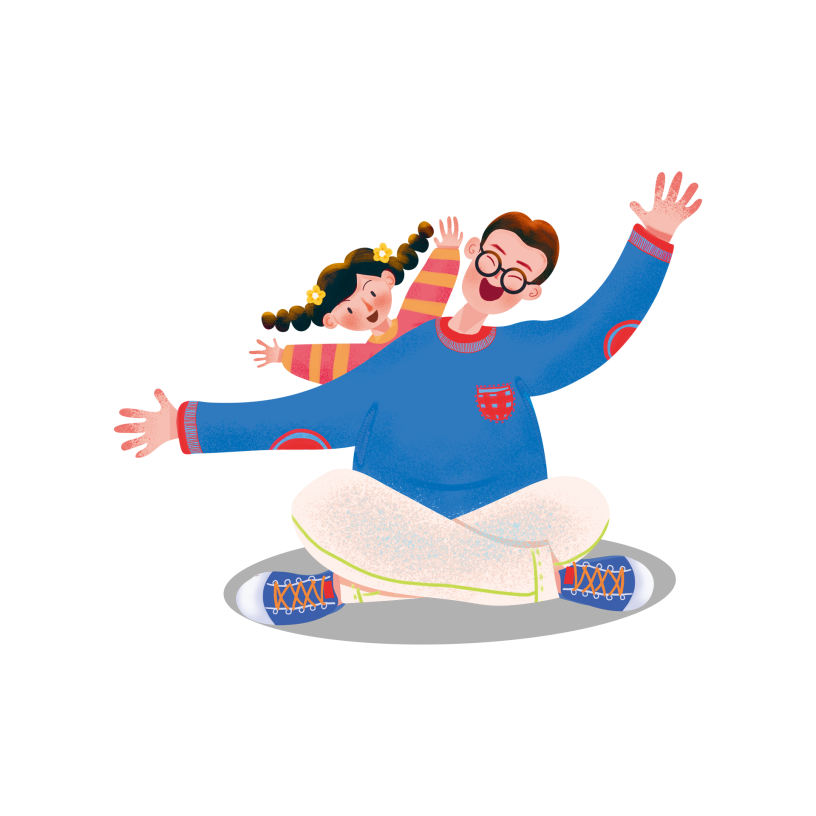 感恩父亲节
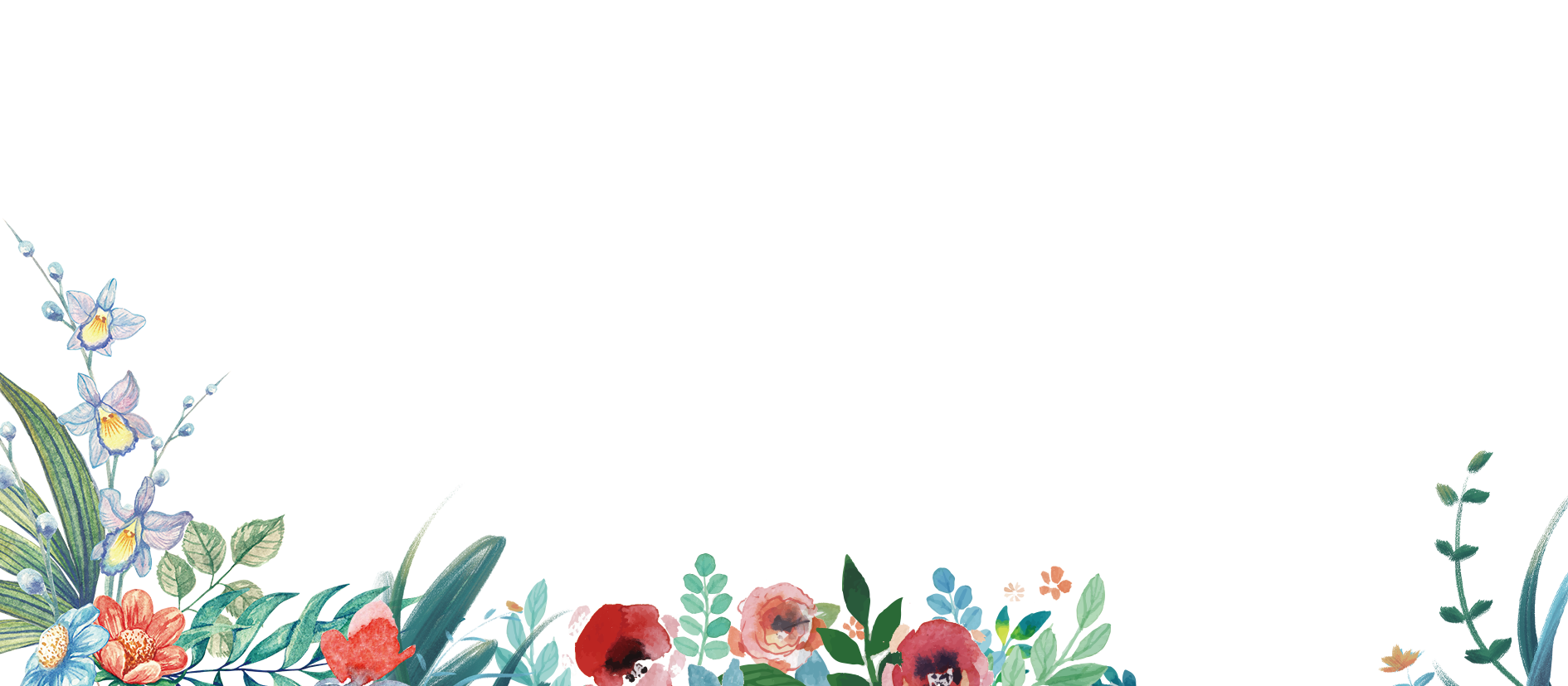 他，被我们唤作父亲
感恩父亲节
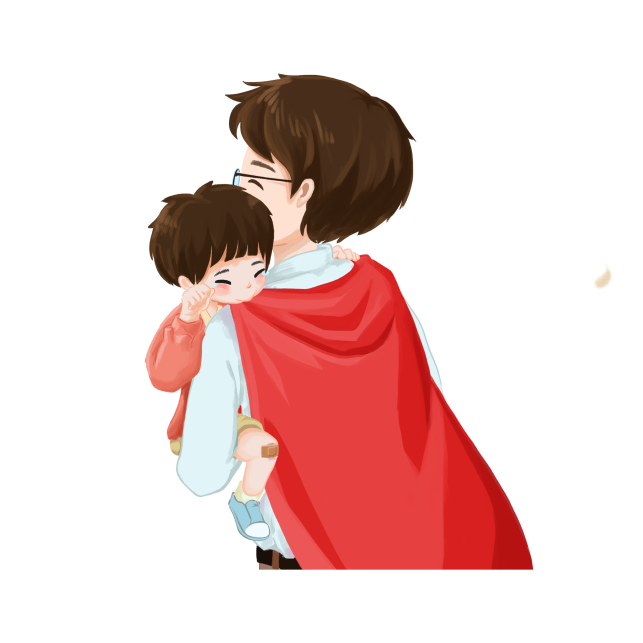 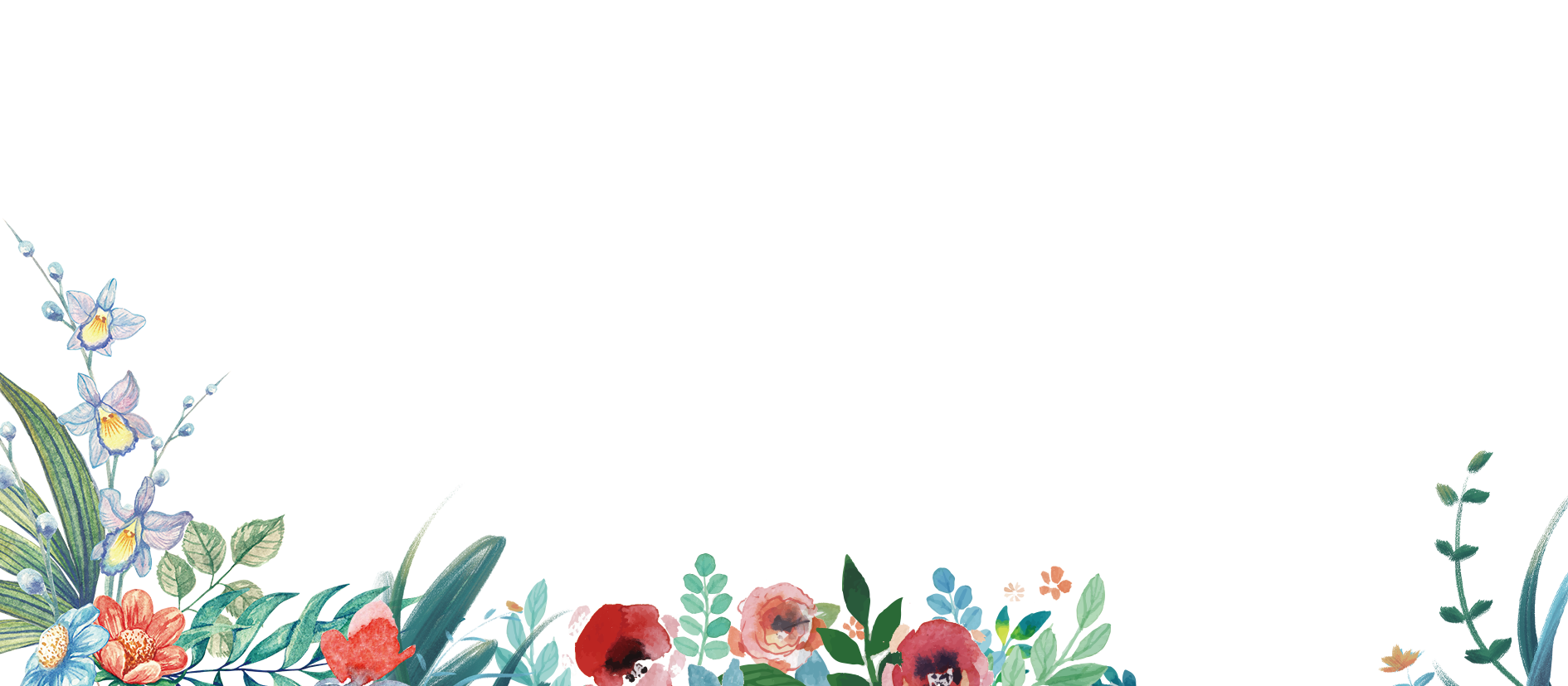 孩童时 世上最高的高度就是他的肩膀
感恩父亲节
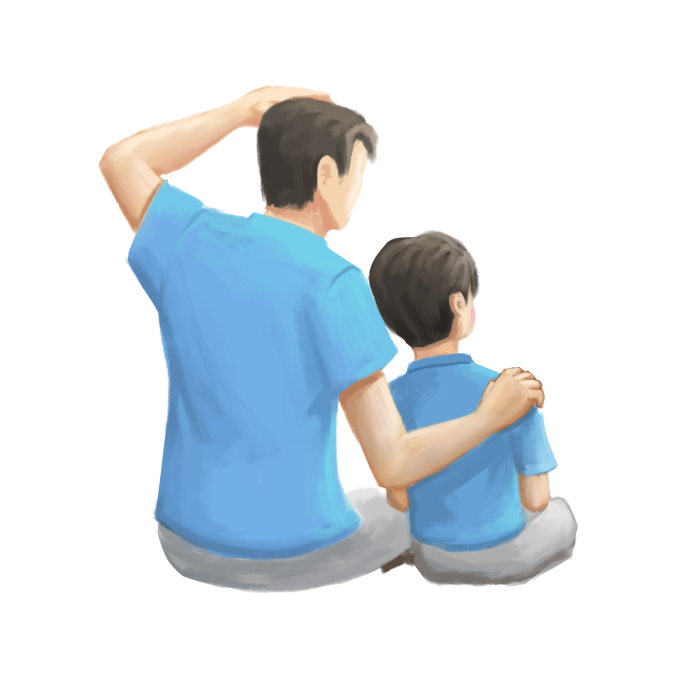 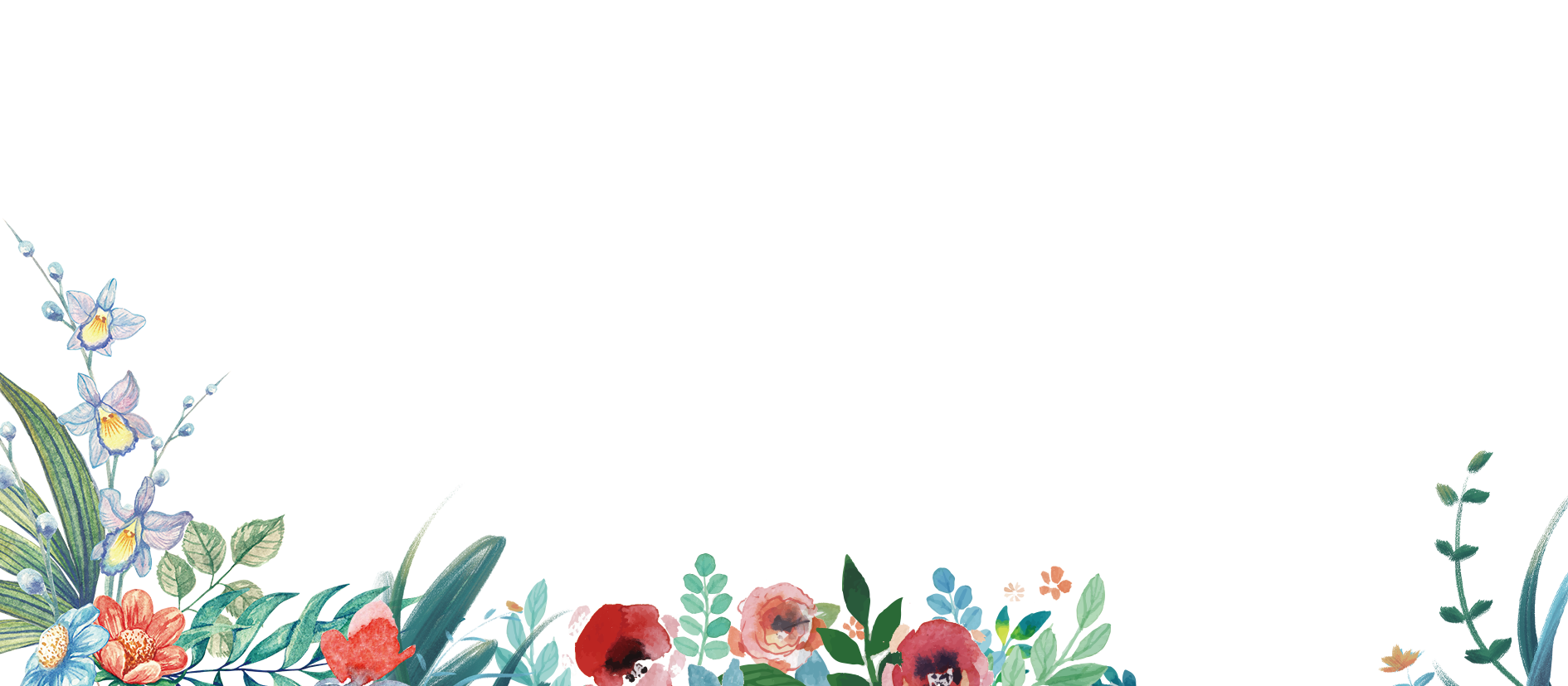 年少时世上最怕的魔鬼就是他的手掌
节日PPT模板 http://www.1ppt.com/jieri/
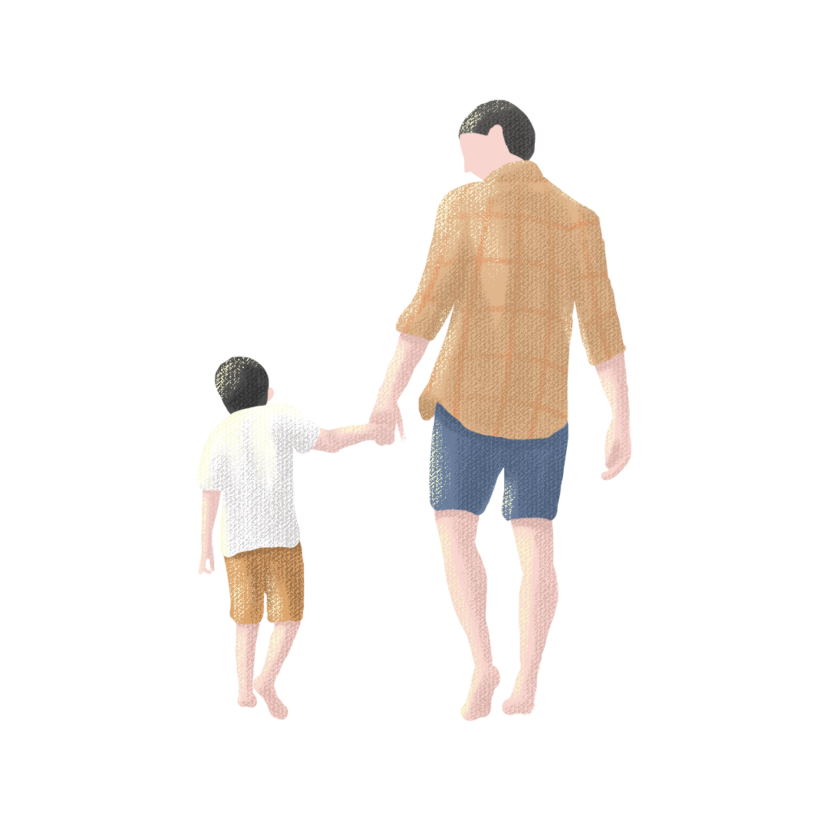 感恩父亲节
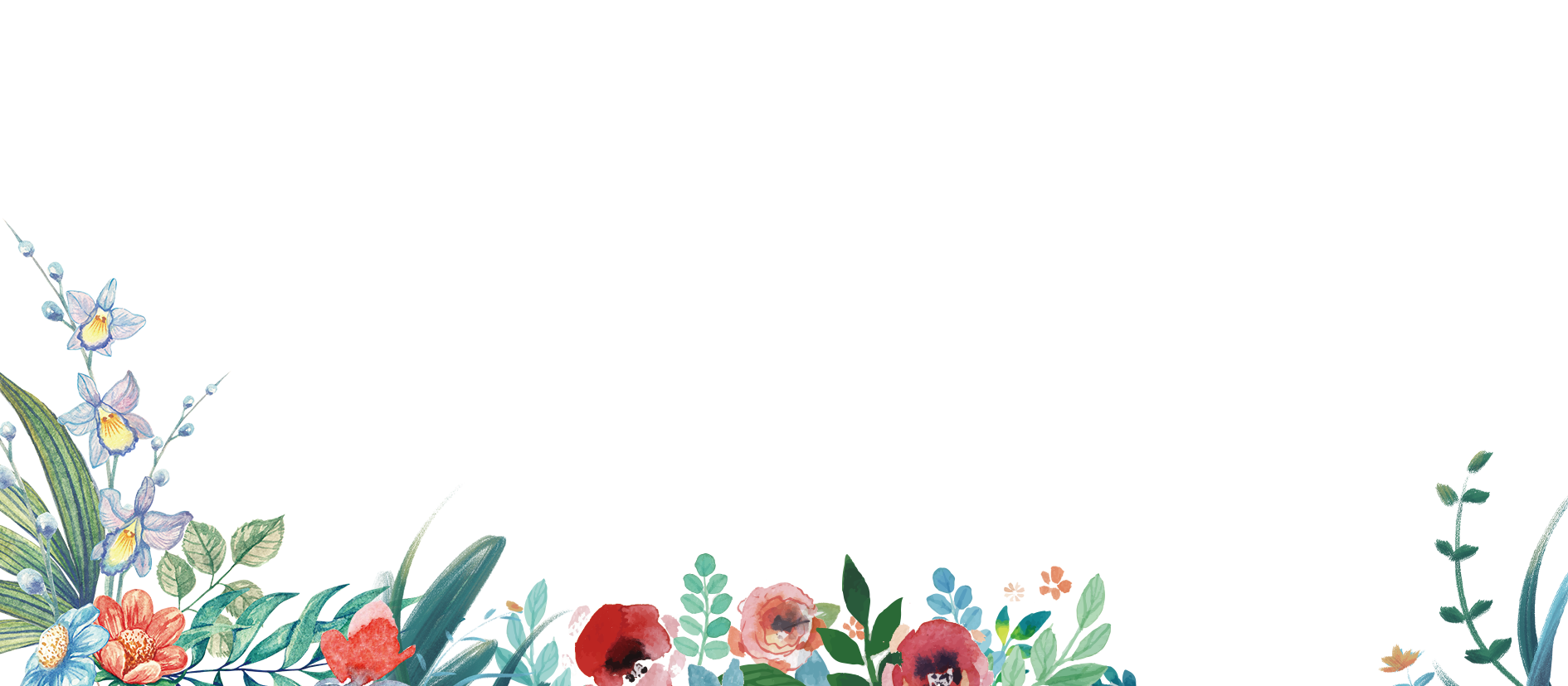 慢慢的我读懂了他沉默的手语内敛而有力
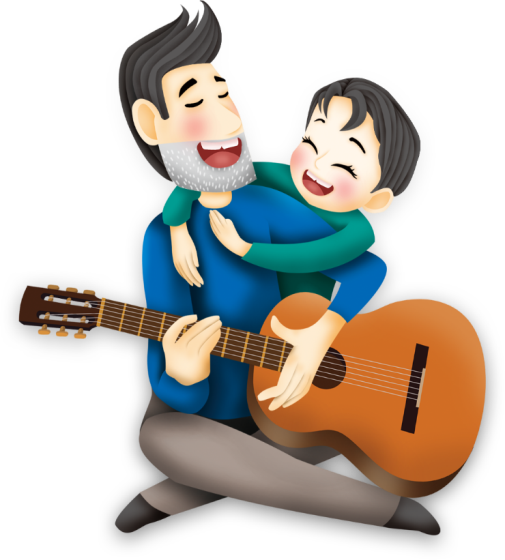 感恩父亲节
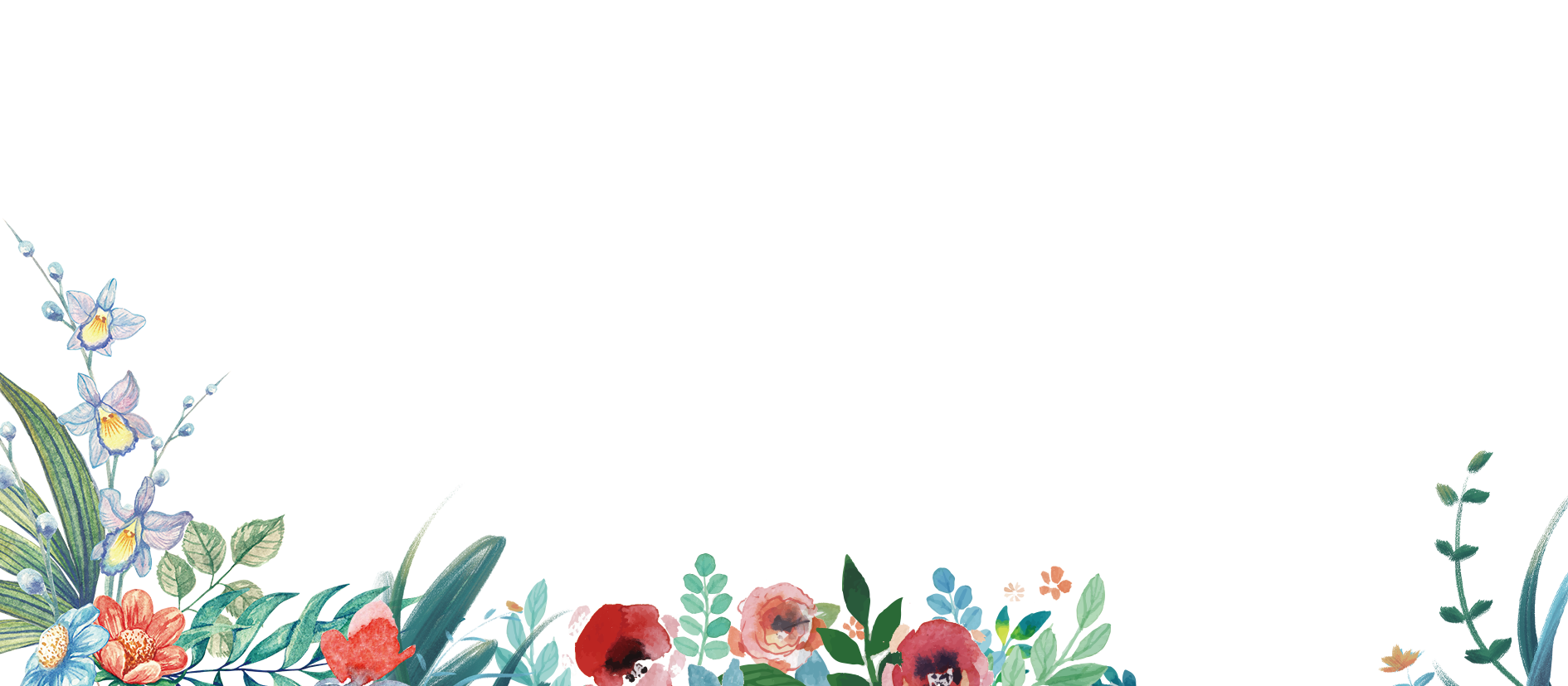 慢慢的我看懂了他悄逝的年华深沉而沧桑
感恩父亲节
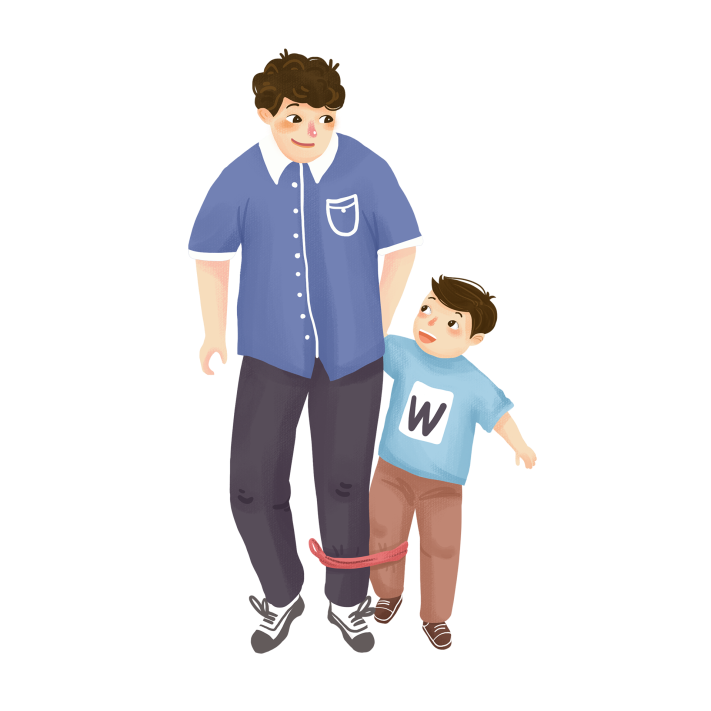 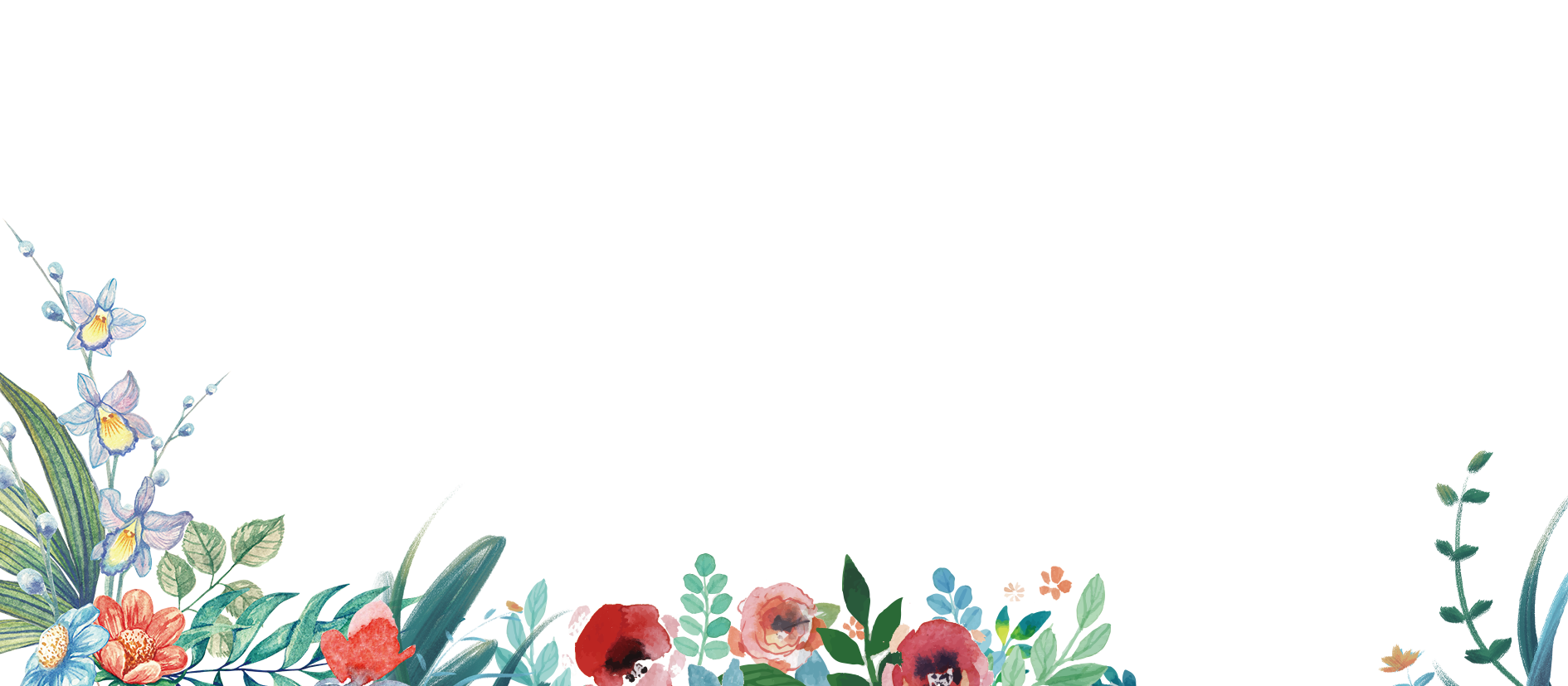 正是这双手为我的未来而辛劳
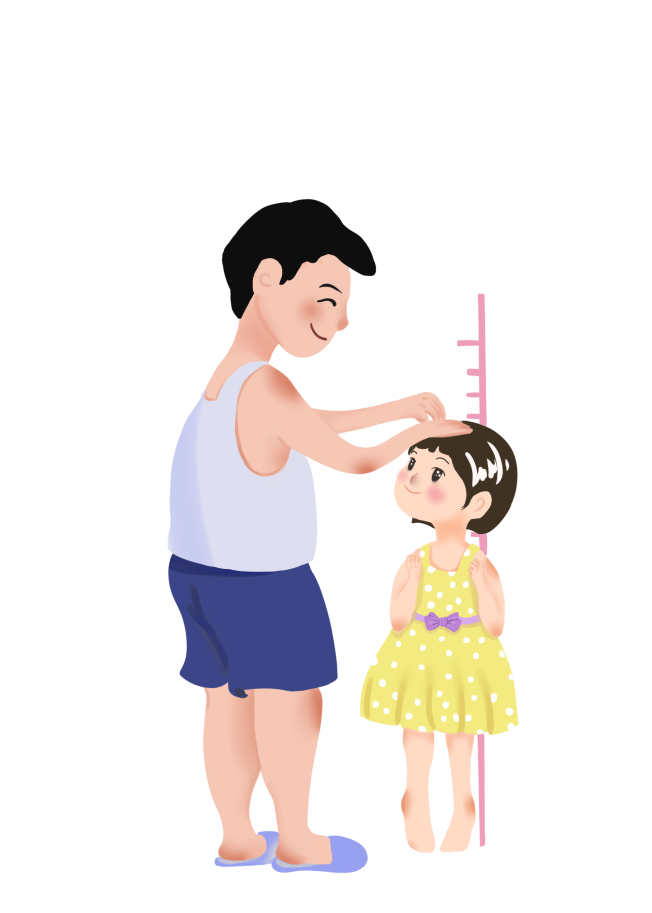 感恩父亲节
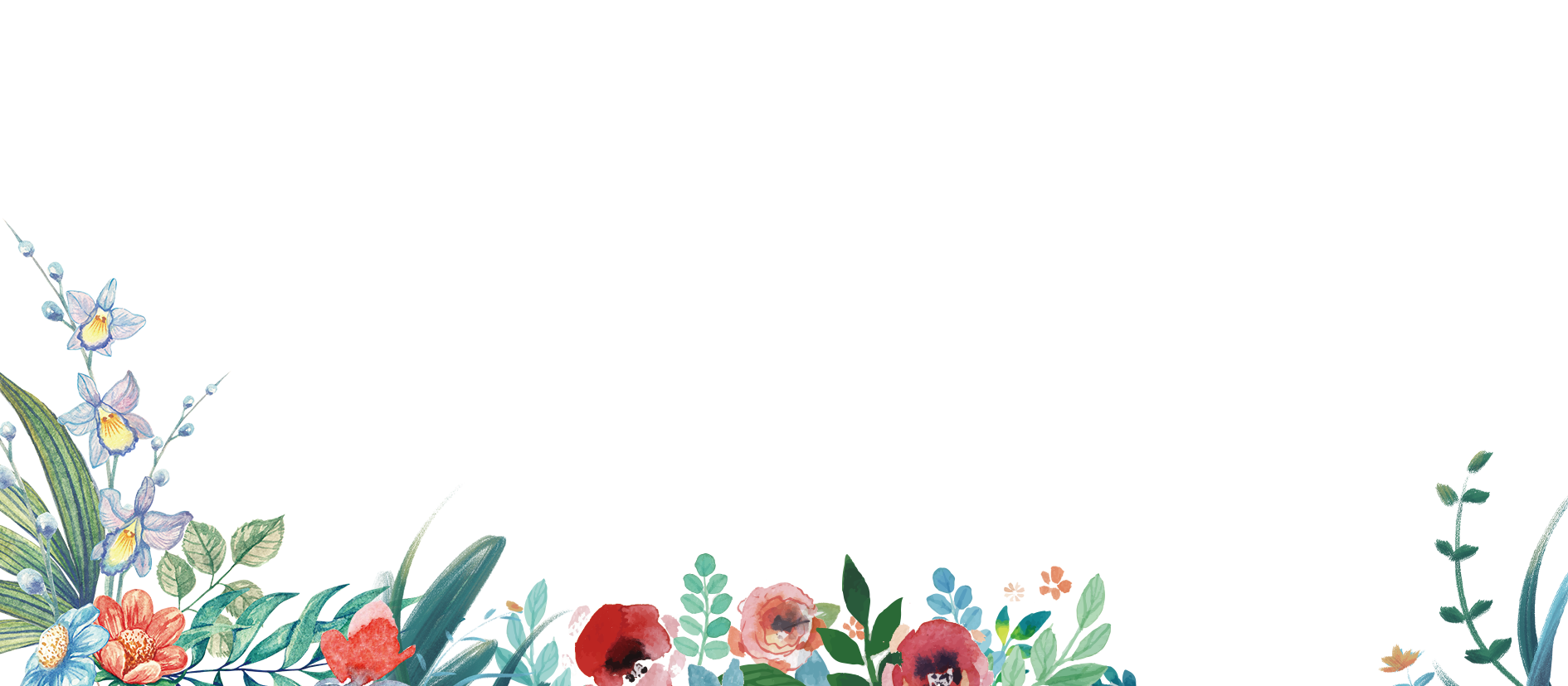 正是这双手为我的成功而掩面
感恩父亲节
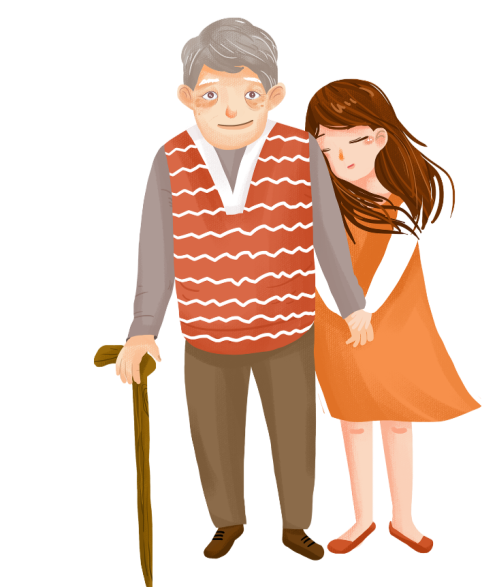 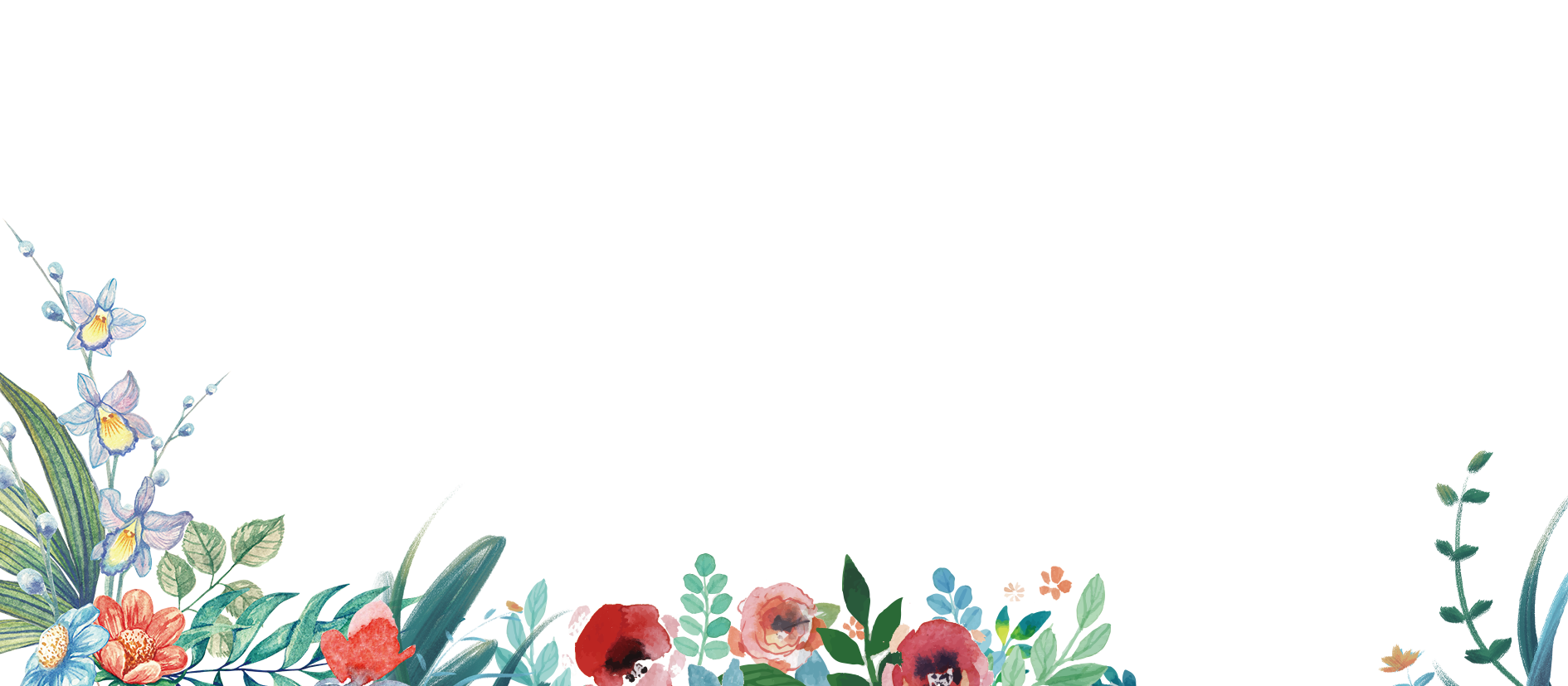 当我们放飞梦想，成为栋梁他那微驼的背影，有些凄凉
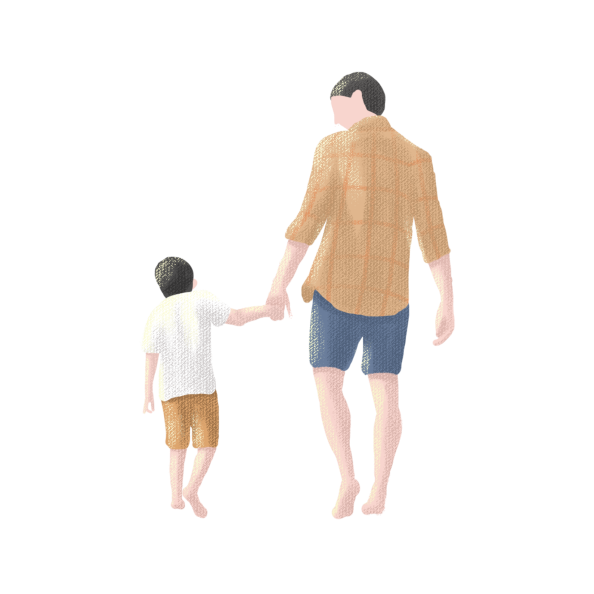 感恩父亲节
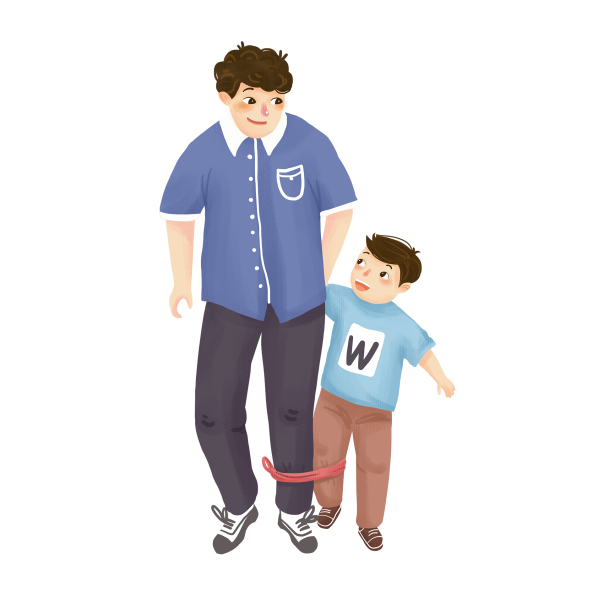 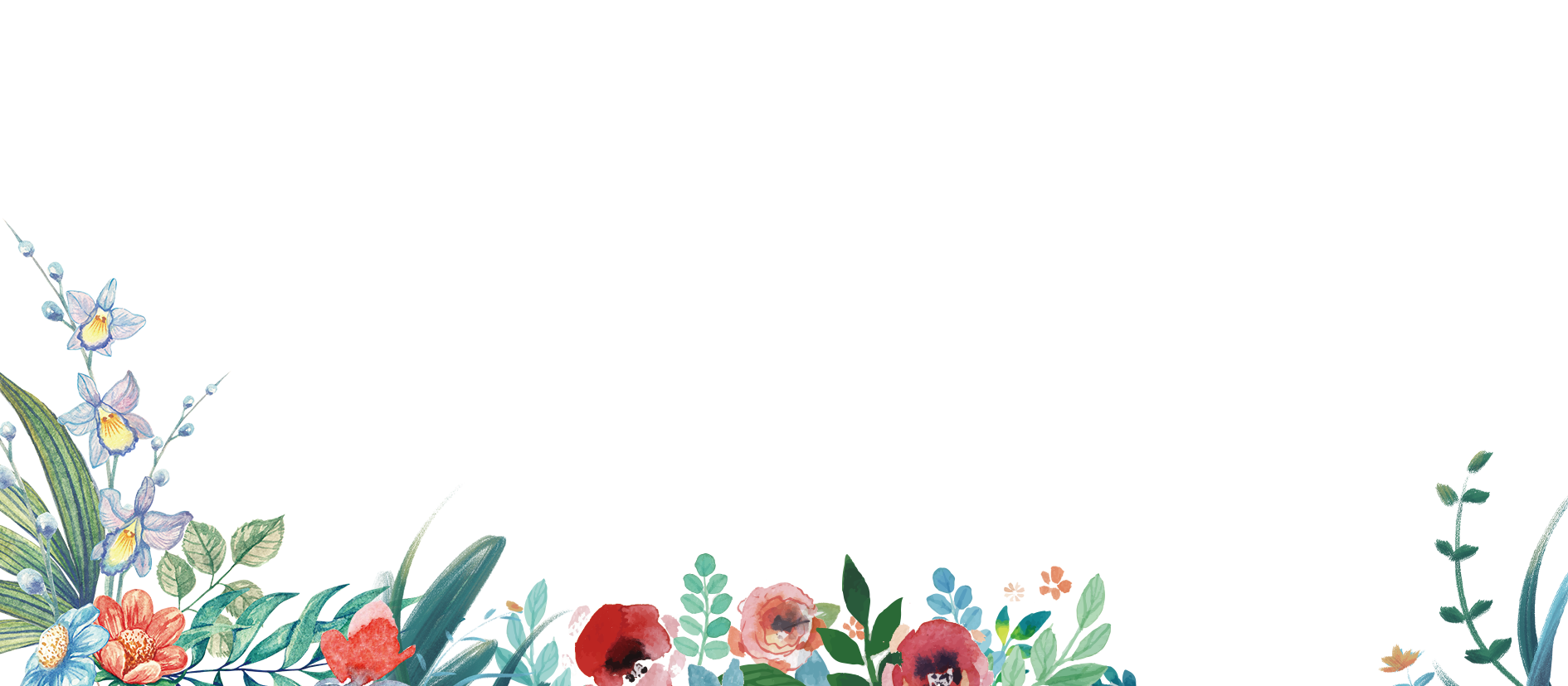 也许我们已身为父母羞于表达
也许我们习惯且忽视了他的沉默
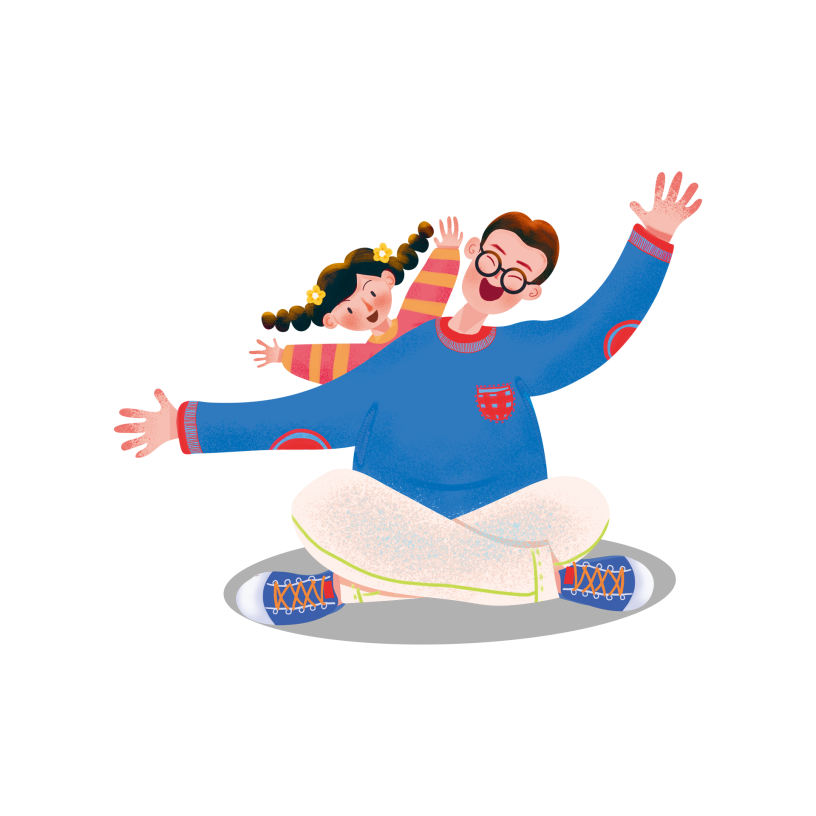 感恩父亲节
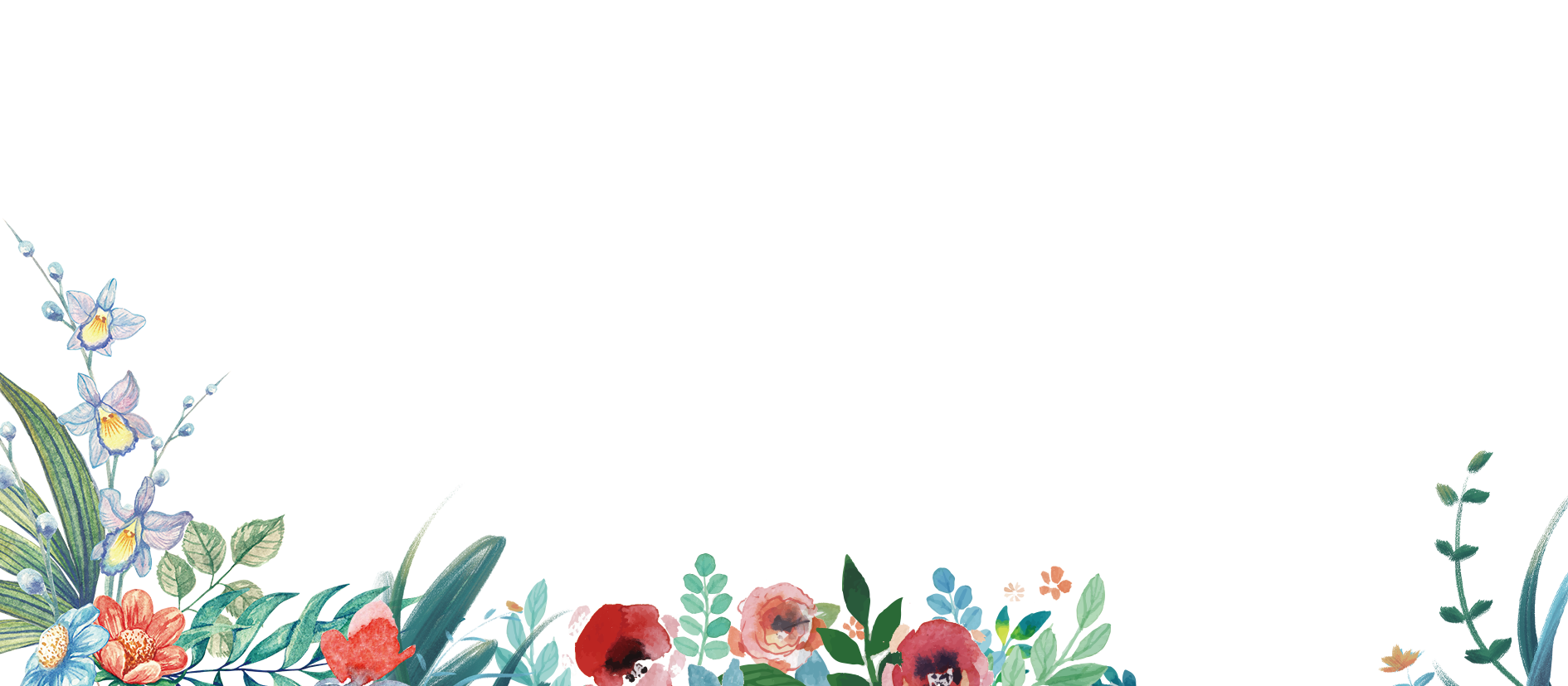 但是我要感谢，有一个节日可以让我将那深沉爱说出口可以团聚，其乐融融
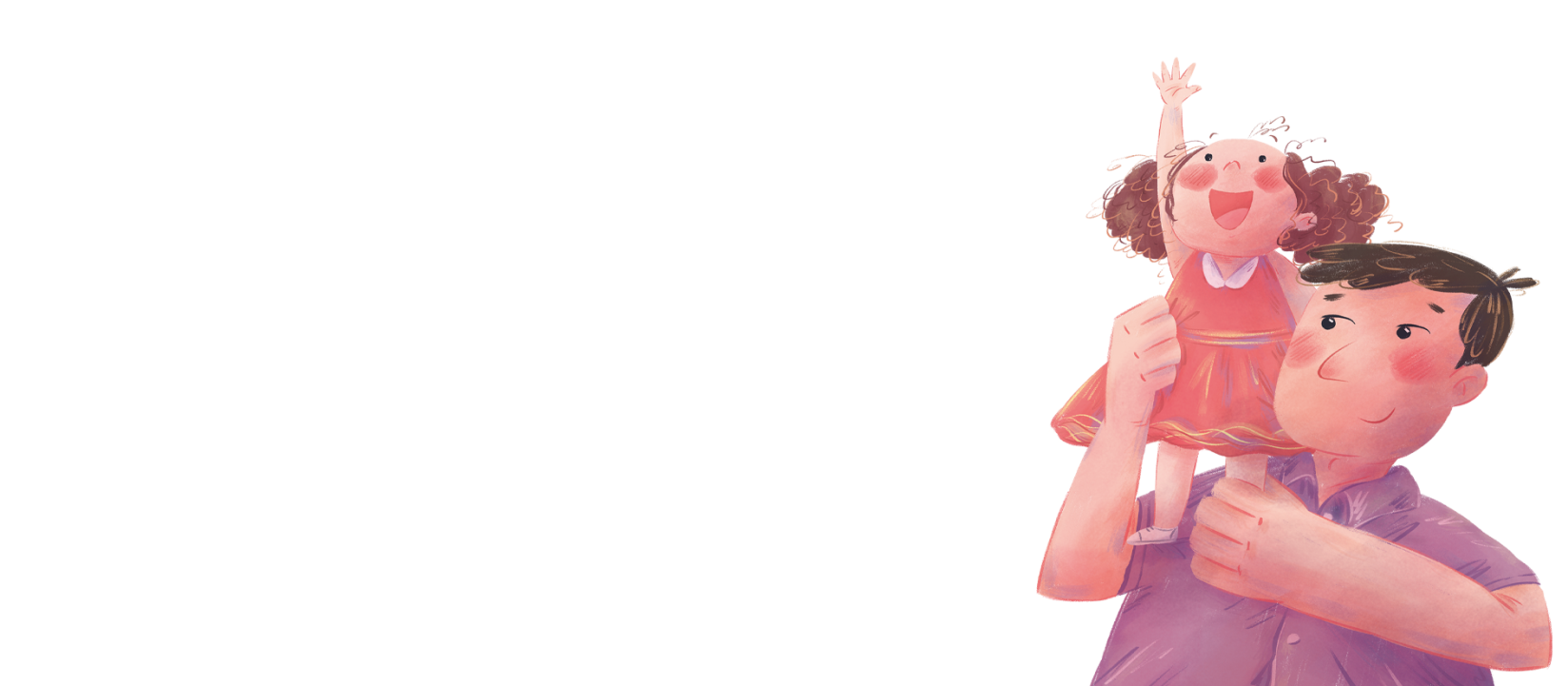 感恩父亲节
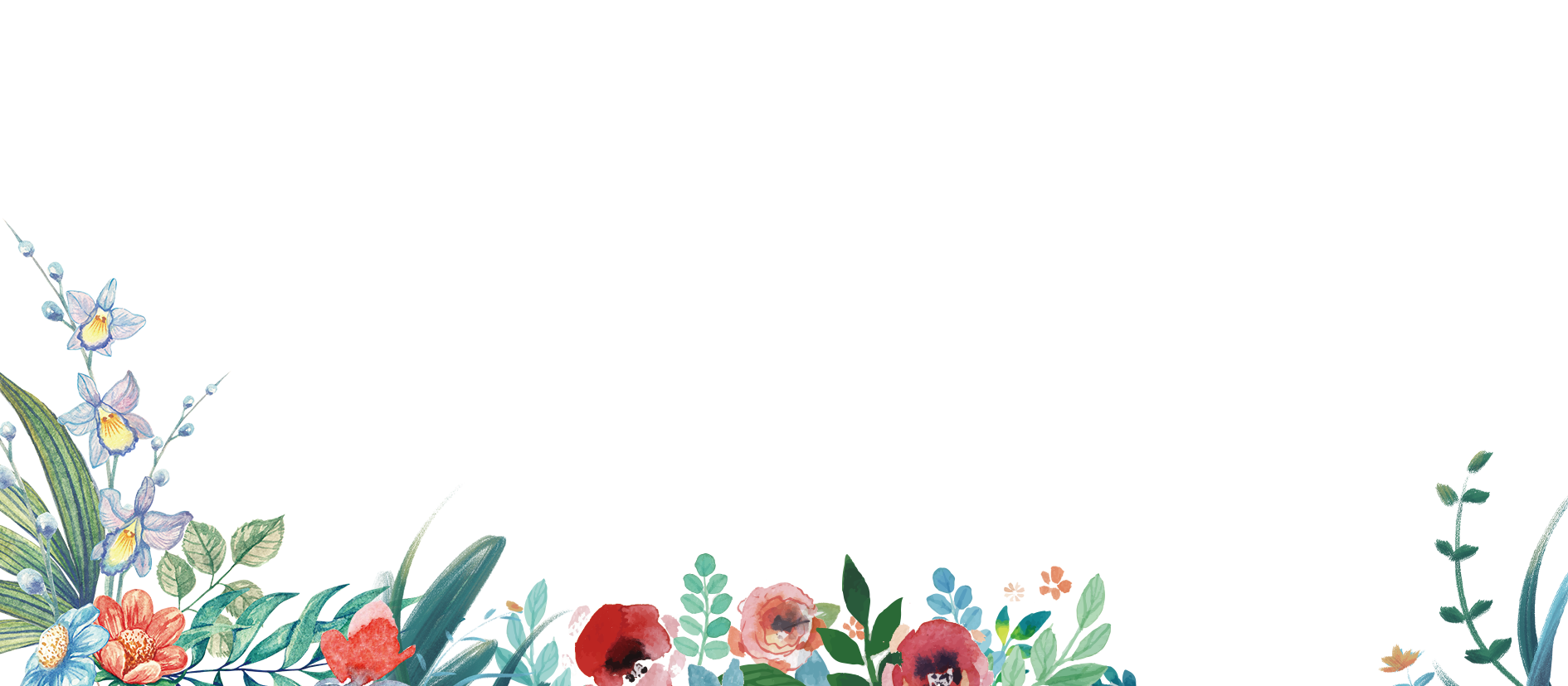 在这个特殊的日子里衷心的向您说一句
亲爱的爸爸 谢谢您！
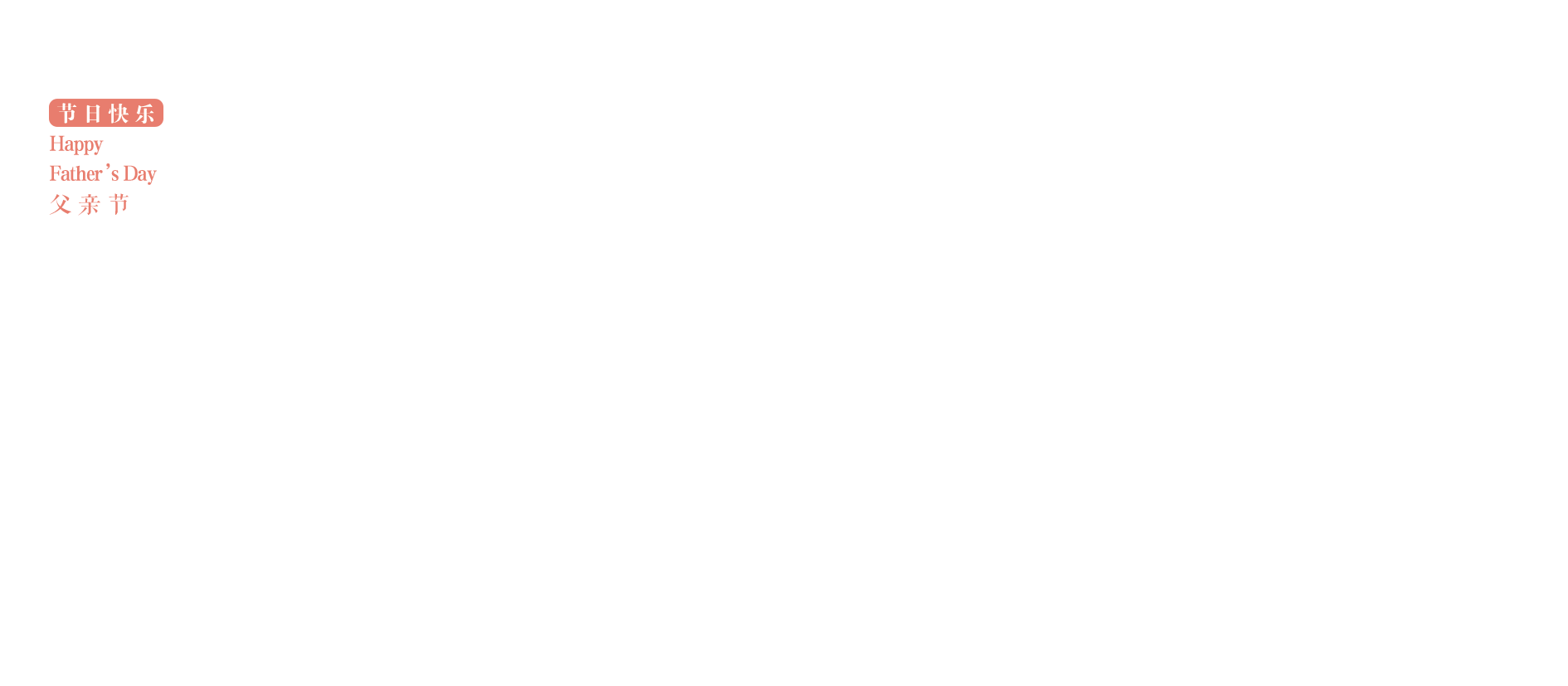 ——6.21
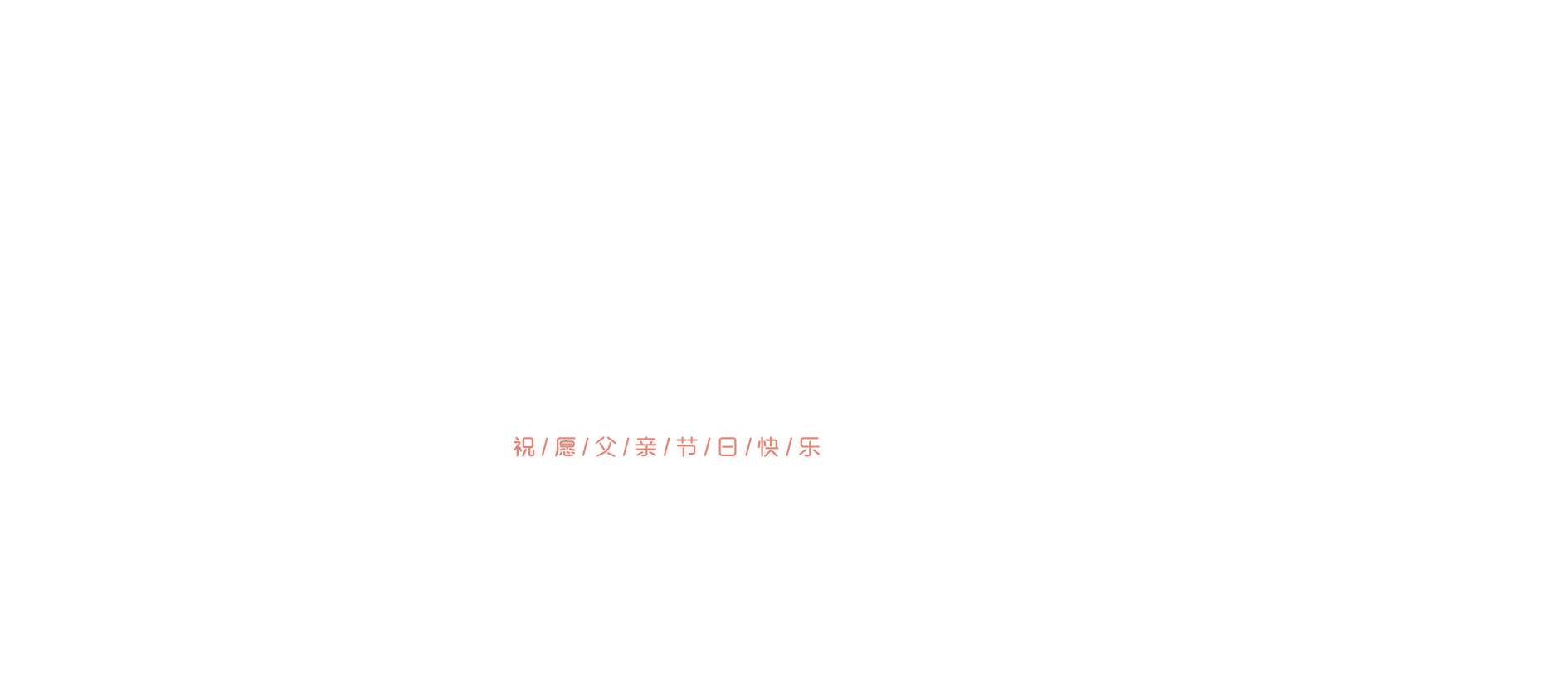 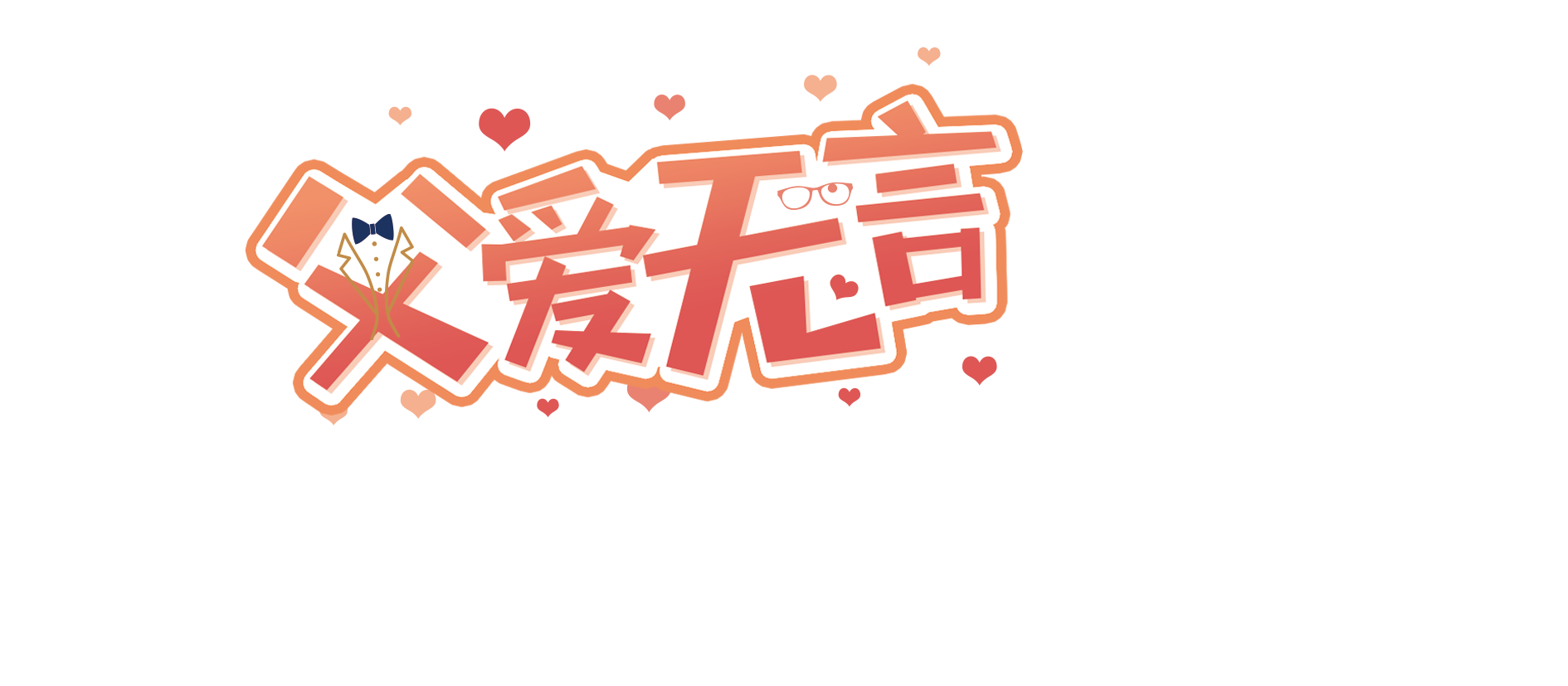 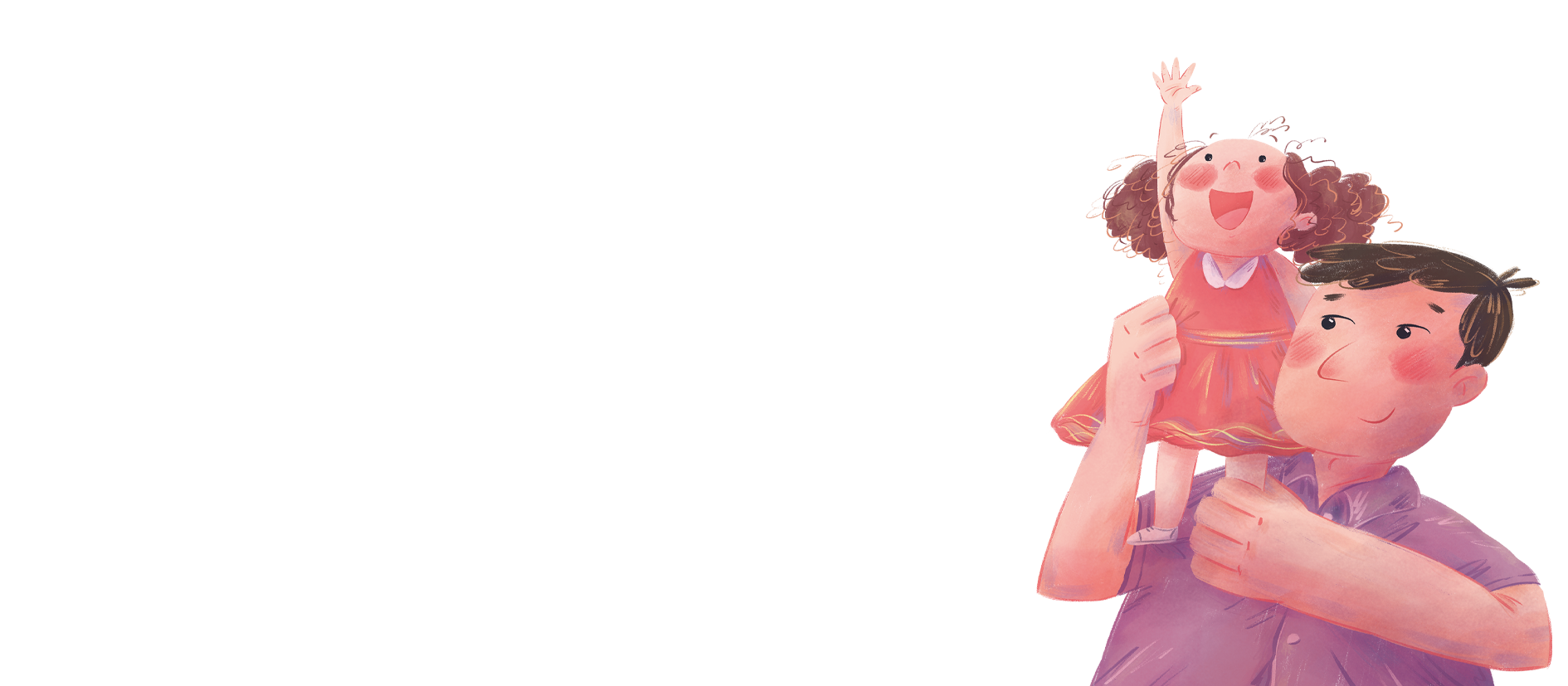 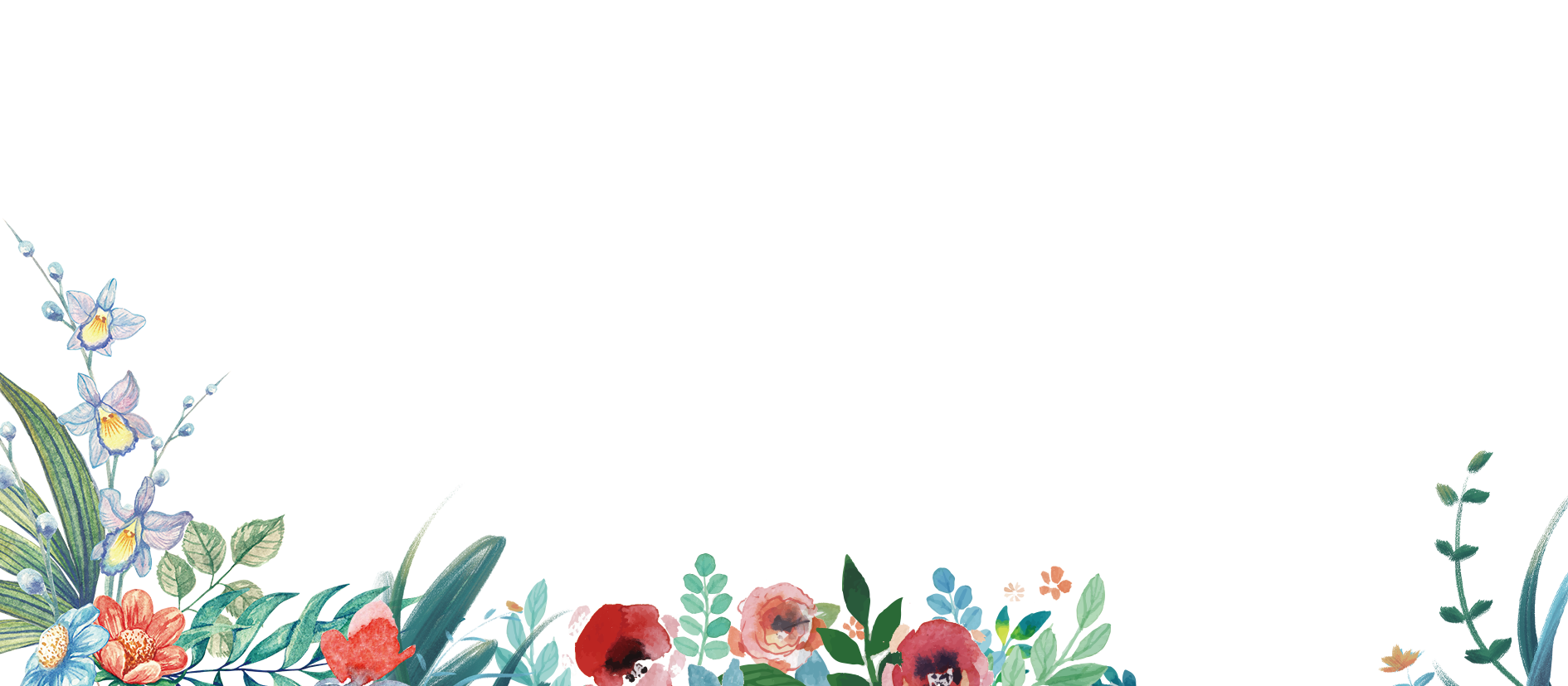 父亲节感恩电子贺卡PPT
汇报人：www.PPT818.com